মাল্টিমিডিয়া শ্রেনিতে স্বাগতম
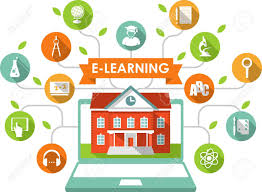 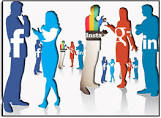 মাল্টিমিডিয়া শ্রেনিতে স্বাগতম
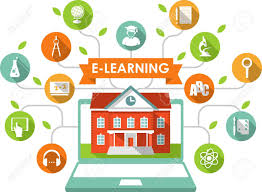 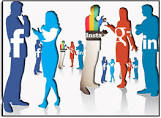 পাঠ পরিচিতি
শিক্ষক পরিচিতি
পাঠ পরিচিতি
শিক্ষক পরিচিতি
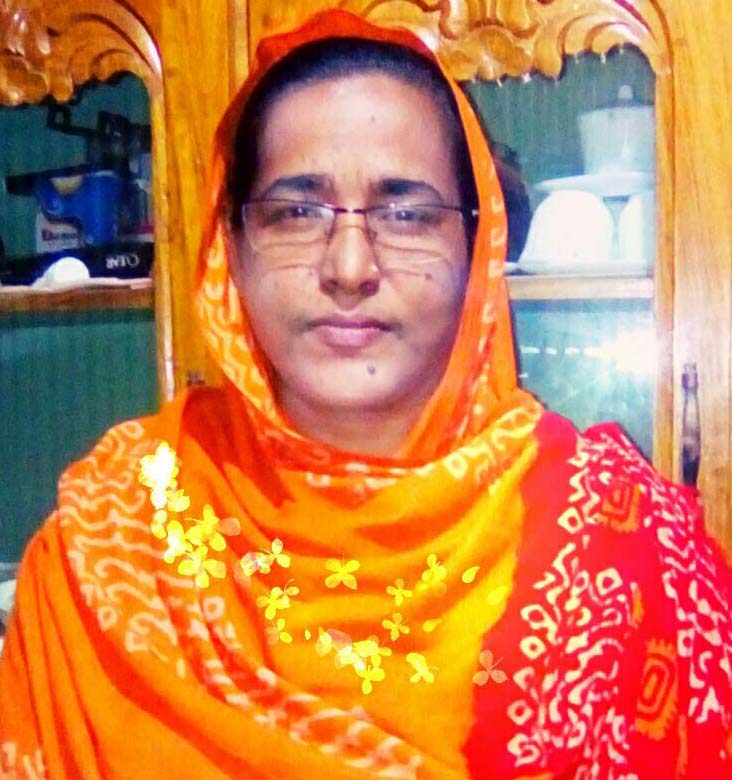 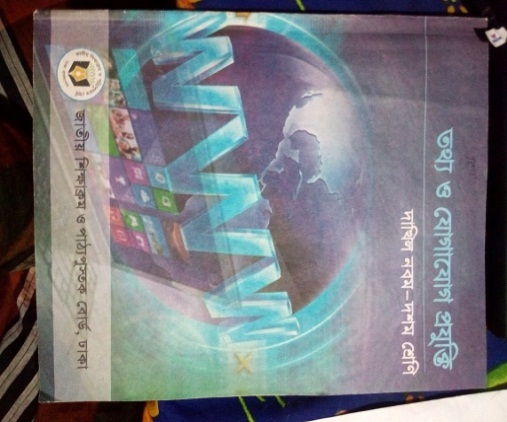 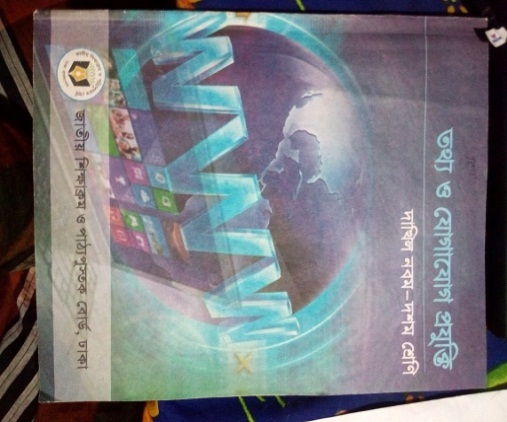 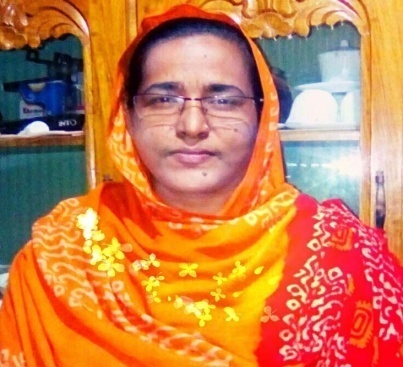 সাদিয়া আফরিন
সহকারী শিক্ষিকা( আই.সি.টি)
দৌলতপুর বহুমূথী উচ্চ বিদ্যালয়
বেলকুচি,সিরাজগঞ্জ ।
01726502038
safrinmadha@gmail.com
শ্রেণি	: ৯ম
বিষয়	: তথ্য ও যোগাযোগ প্রযুক্তি 
অধ্যায়	:প্রথম
তারিখ	:18.09.2018
ছবিগুলো ভালোভাবে লক্ষ্য করে প্রশ্নের উত্তর দাও
চার্লস ব্যাবেজ
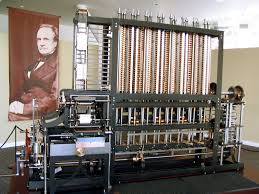 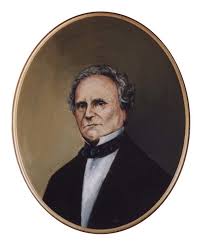 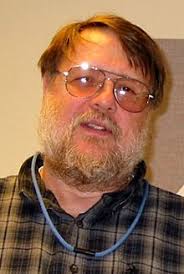 রেমন্ড স্যামুয়েল টমলিনসন
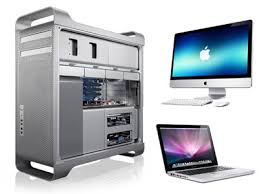 অ্যাডা লাভলেস
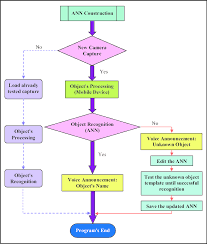 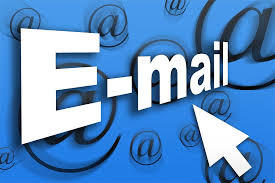 এগুলো তৈরিতে যারা অবদান রেখেছেন তাদেরকে কী বলে?
এগুলোর নাম কী?
এগুলোর সাথে এই ব্যক্তিদের সম্পর্ক কী?
আজকের পাঠের বিষয়
তথ্য ও যোগাযোগ প্রযু্ক্তি বিকাশে উল্লেখযোগ্য ব্যক্তিত্ব
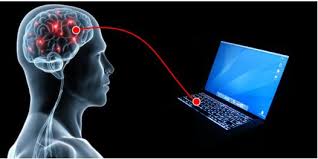 শিখন ফল
কম্পিউটারের জনক
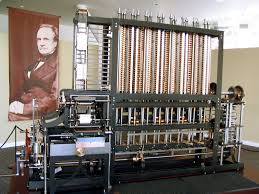 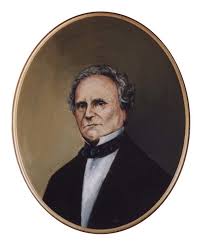 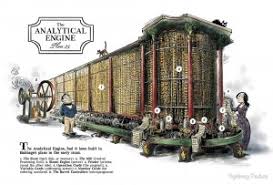 চার্লস ব্যাবেজ: 
১৭৯১-১৮৭১
এনালিটিক্যাল ইঞ্জিন
ডিফারেন্স ইঞ্জিন
অ্যালগরিদম প্রোগ্রামিং
কম্পিউটারের প্রোগ্র্র্র্রামিং এর ধারণা প্রাকাশক
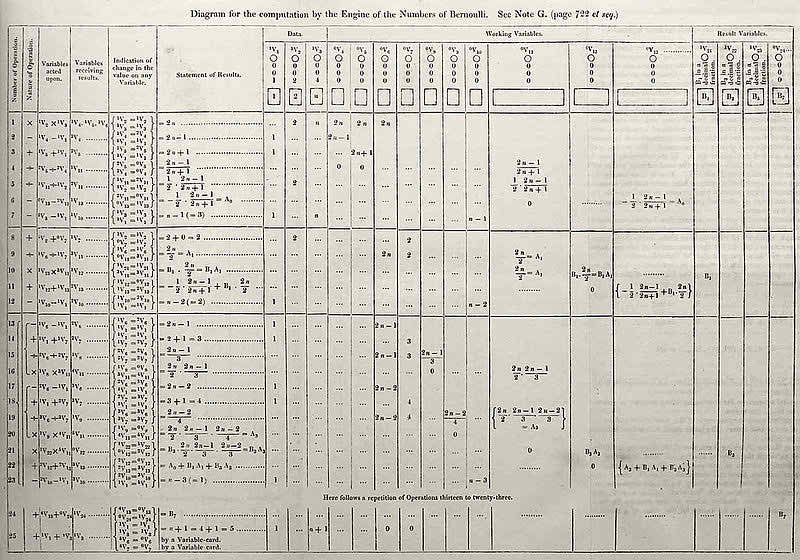 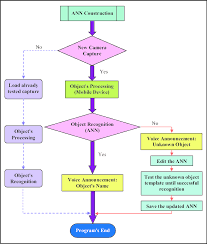 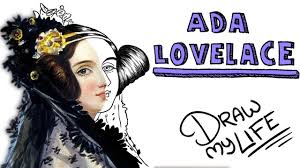 ফ্লোচার্ট
অ্যাডা লাভলেস: 
১৮১৫-১৮৫২
অ্যালগরিদম প্রোগ্রামিং
একক কাজ
চার্লস ব্যাবেজ এর  আবিস্কৃত   ইঞ্জিন দুটির নাম লিখ।
কম্পিউটারে অ্যাড লাভলেস অবদান কি লিখ ।
তড়িৎ চৌম্বকীয় বলের ধারণা প্রকাশক
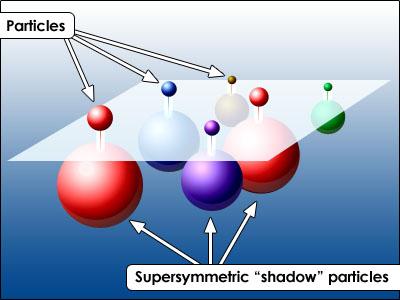 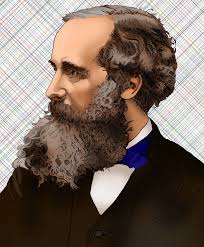 তড়িৎ চৌম্বকীয় বল
জেমস ক্লার্ক ম্যাক্সওয়েল 
১৮৩১-১৮৭৯
অতিক্ষুদ্র তরঙ্গ ব্যবহার করে এক স্থান থেকে অন্য স্থানে তথ্য প্রেরণে সক্ষম ব্যক্তি
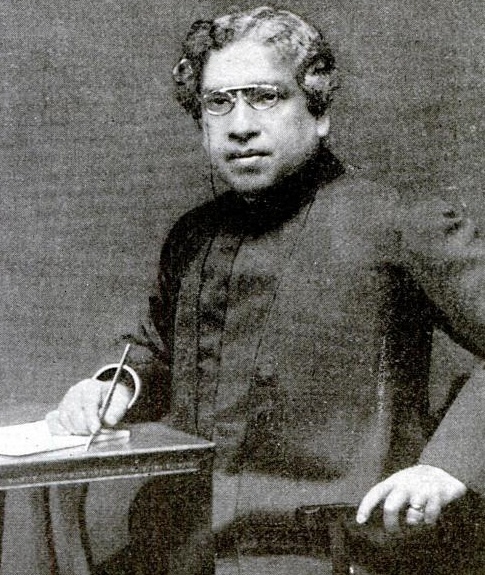 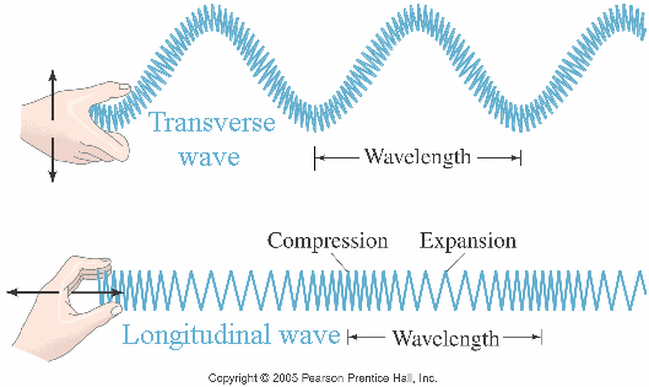 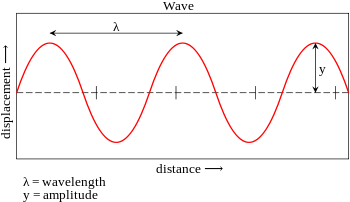 অতি ক্ষুদ্রতরঙ্গ ব্যবহার
জগদীস চন্দ্র বসু 
১৮৫৮-১৯৩৭
বেতার যন্ত্রের আবিষ্কারক
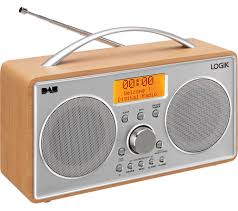 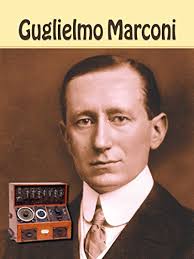 গুগলিয়েলমো মার্কনি
১৮৭৪-১৯৩৭
বেতার তরঙ্গ ব্যবহারে সফল
কম্পিউটারের অপারেটিং সিস্টেমের  প্রতিষ্ঠাতা
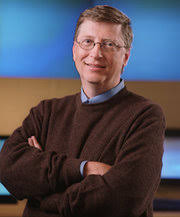 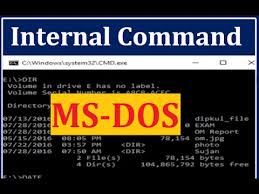 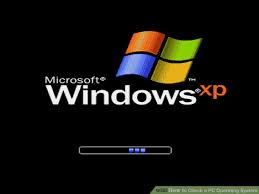 বিকশিত হয় এমএস ডস এবং উইন্ডোজ অপারেটিং সিস্টেম
উইলিয়াম হেনরি বিল গেটস
১৯৫৫
জোড়ায় কাজ
উইলিয়াম হেনরি বিল গেটসের অপারেটিং সিসটেম দুটির নাম লিখ।
ই-মেইল সিস্টেম
ই-মেইল  সিস্টেম চালু  করেন যে আমিরিকার প্রোগ্রামার
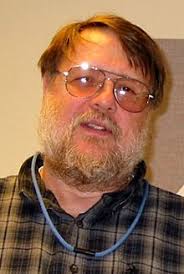 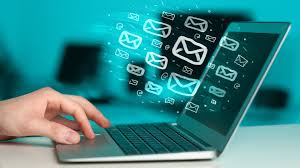 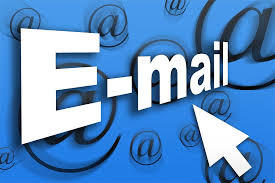 ই-মেইল সিস্টেম
রেমন্ড স্যামুয়েল টমলিনসন
১৮৭৪-১৯৩৭
অ্যাপল কম্পিউটার প্রতিষ্ঠানের প্রতিষ্ঠাতা
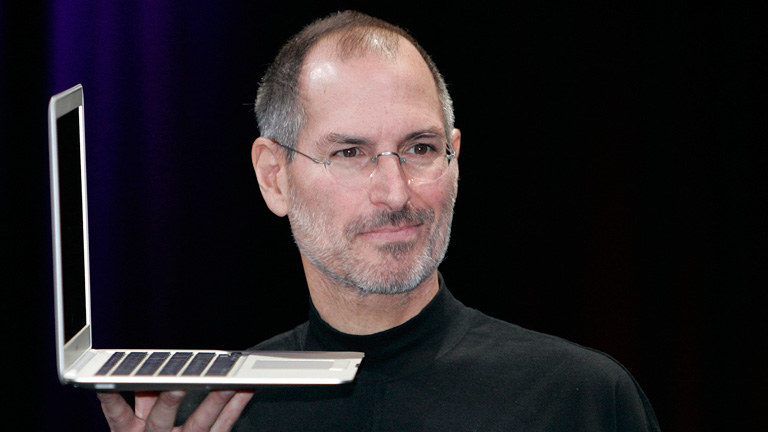 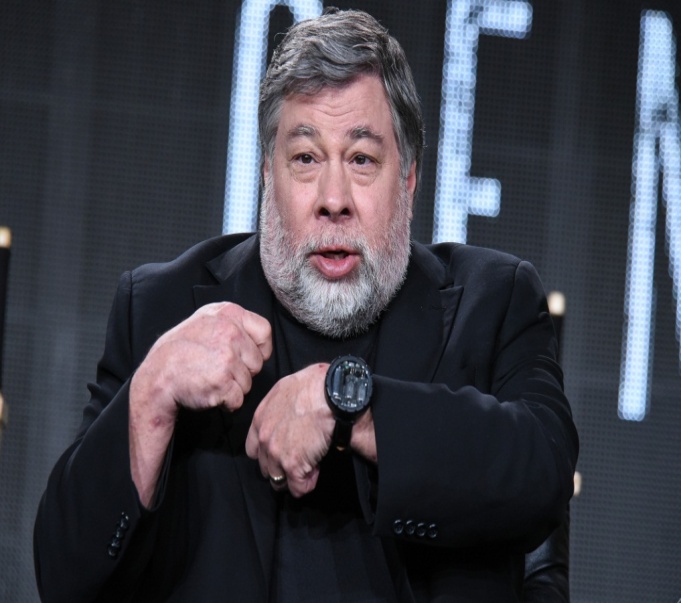 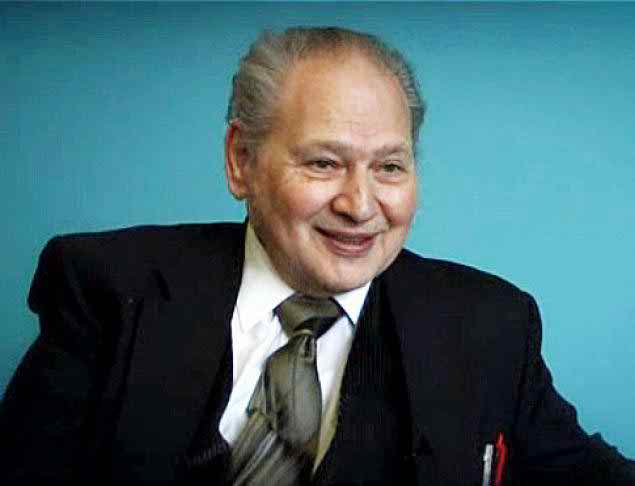 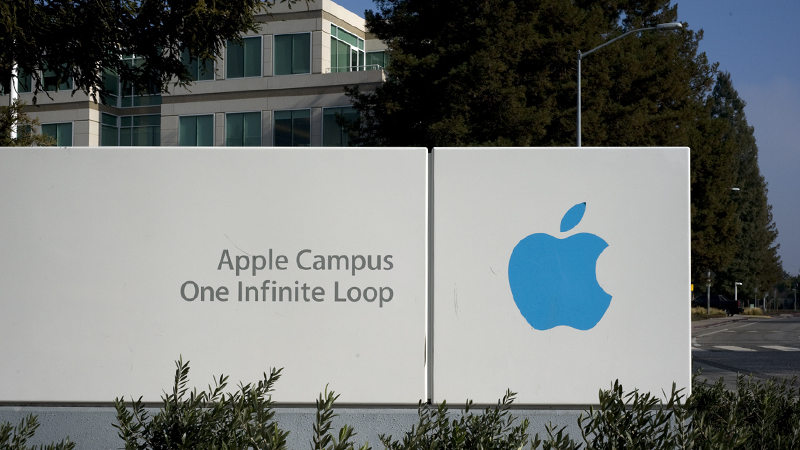 স্টিভ জবস
১৯৫৫-২০১১
রোলান্ড ওয়েনে
স্টিভ জজনিয়াক
স্টিভ জবস ও তার দুই বন্ধু মিলে অ্যাপল কম্পিউটার নামে একটি প্রতিষ্ঠান চালূ করেন।
ওয়ার্ল্ড ওয়াইড ওয়েবের জনক (www)
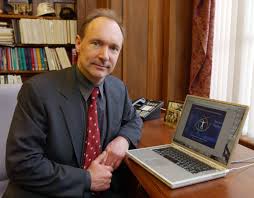 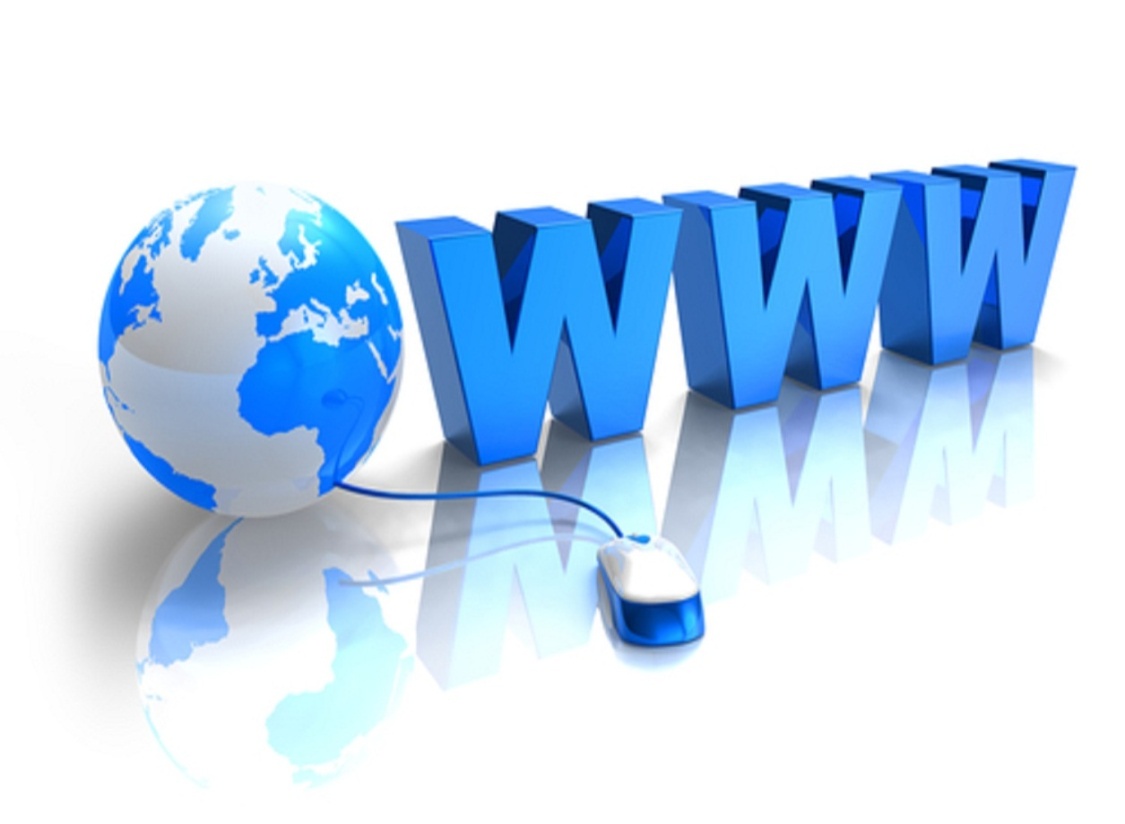 www এর জনক
স্যার টিমোথি জন টিম বার্নাস-লি
১৮৭৪-১৯৩৭
ফেসবুকের  প্রতিষ্ঠাতা
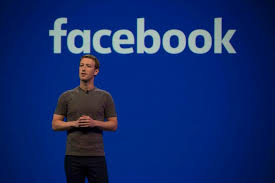 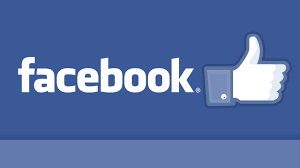 মার্ক জুকারবার্গ
১৯৮৪
ফেসবুক  সিস্টেম
দলগত কাজ
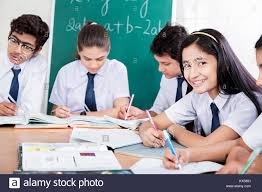 তথ্য ও যোগাযোগা প্রযুক্তিতে উল্লেখযোগ্য ব্যক্তিদের অবদানগুলো লিখ।
মূল্যায়ন
১। এনালিটিক্যাল ইঞ্জিন কে আবিষ্কার করেন?
(ক) স্টিহ জবস
(খ) মার্ক জুকারবার্গ
(গ) আডা লাভলেস
(ঘ) চার্লস ব্যাবেজ
কম্পিউটারের প্রোগ্র্র্র্রামিং এর ধারণা প্রাকাশক কে?
(ক) হেনরি বিল গেটস
(খ) রেমন্ড স্যামুয়েল টমলিনসন
(ঘ)অ্যাডা লাভলেস
(গ)  ক্লার্ক ম্যাক্সয়েল
মূল্যায়ন
3। মার্ক জুকারবার্গ –এর জন্ম কত সালে?
(ক) ১৯৮৯
(খ) ১৯৮১
(গ) ১৯৮৪
(ঘ) ১৯৫৫
4। অ্যাপল কম্পিউটার চালু করেন…
i. স্টিভ জবস
ii. রোনাল্ড অয়েন
iii. স্টিভ জজনিয়াক
নিচের কোনটি সঠিক?
(খ) i ও iii
(ক) i ও  ii
(ঘ) i, ii ও iii
(গ) ii ও iii
বাড়ির কাজ -
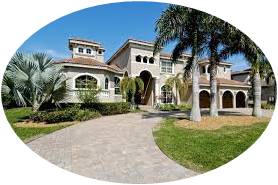 তথ্য ও যোগযোগ প্রযুক্তি সংশ্লিষ্ট ব্যক্তিবর্গের অবদান বর্ণনা কর ।
সবাইকে ধন্যবাদ
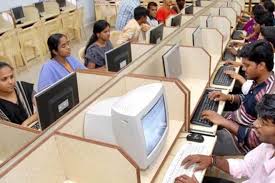 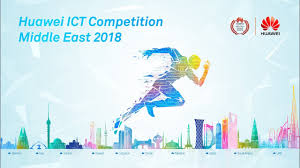